В Российской Федерации запрещаются создание и деятельность общественных и религиозных объединений, иных организаций, цели или действия которых направлены на осуществление экстремистской деятельности
Федеральный закон от 26.09.1997 № 125-ФЗ «О свободе совести и о религиозных объединениях»
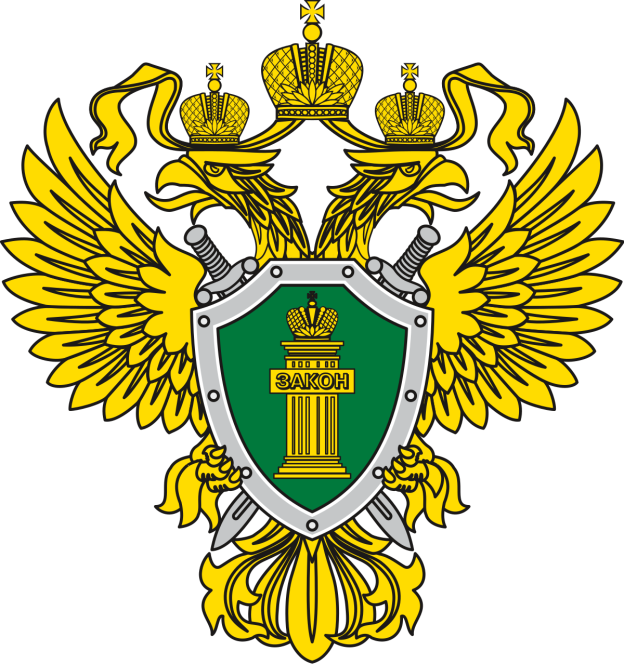 В соответствии с Федеральным законом «О свободе совести и о религиозных объединениях» в Российской Федерации гарантируются свобода совести и свобода вероисповедания, в том числе право исповедовать индивидуально или совместно с другими любую религию или не исповедо-вать никакой, совершать богослужения, другие религиозные обряды и церемонии, осуществлять обучение религии и религиоз-ное воспитание, свободно выбирать и менять, иметь и распространять религиозные и иные убеждения и действовать в соответствии с ними, в том числе создавая религиозные объединения.
За нарушение права на свободу совести и вероисповеданий статьей 148 УК РФ преду-смотрена уголовная ответственность. Установлено наказание в виде штрафа до 500
тыс. руб., либо обязательные работы на срок до 480 часов, либо лишение свободы до 3 лет.

Также статьей 5.26 Кодекса Российской Федерации об административных право-нарушениях предусмотрена ответственность за воспрепятствование осуществлению права на свободу совести и свободу вероисповедания, в том числе принятию религиозных или иных убеждений или отказу от них, вступлению в религиозное объединение или выходу из него; за умышленное публичное осквернение религиозной или богослужебной литературы, предметов религиозного почитания, знаков или эмблем мировоззренческой символики и атрибутики либо их порча или уничтожение; за осуществление религиозной организацией деятельности без указания своего официального полного наименования, в том числе выпуск или распространение в рамках миссионерской деятельности литературы, печатных, аудио- и видеоматериалов без маркировки с указанным наименованием или с неполной либо заведомо ложной маркировкой; за осуществление миссионерской деятельности с нарушением  требований законодательства о свободе совести, свободе вероисповедания и о религиозных объединениях в виде административного штрафа от 5 тыс. руб. до 1 млн. руб.
Воспрепятствование осуществлению права на свободу совести и свободу вероисповедания, в том числе сопряженное с насилием над личностью, с умышленным оскорблением чувств граждан в связи с их отношением к религии, с пропагандой религиозного превосходства, с уничтожением или с повреждением имущества либо с угрозой совершения таких действий, запрещается и преследуется в соответствии с федеральным законом.
Усть-Джегутинская межрайонная прокуратура
Осуществление миссионерской деятельности с нарушением требований законодательства о свободе совести, свободе вероисповедания и о религиозных объединениях, совершенное иностранным гражданином или лицом без гражданства, может повлечь административ-ное выдворение за пределы Российской Федерации.